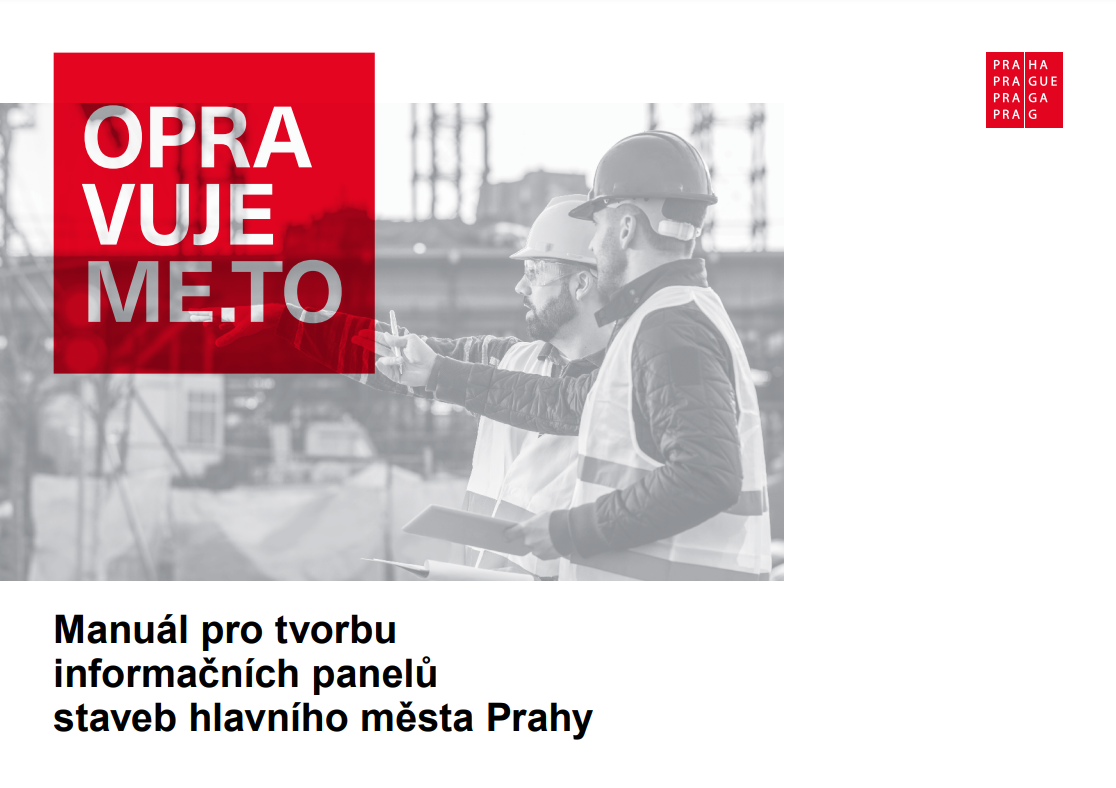 Schválený manuál z roku 2012
Schválený manuál z roku 2012
Manuál pro tvorbu informačních panelů staveb HMP, 2022